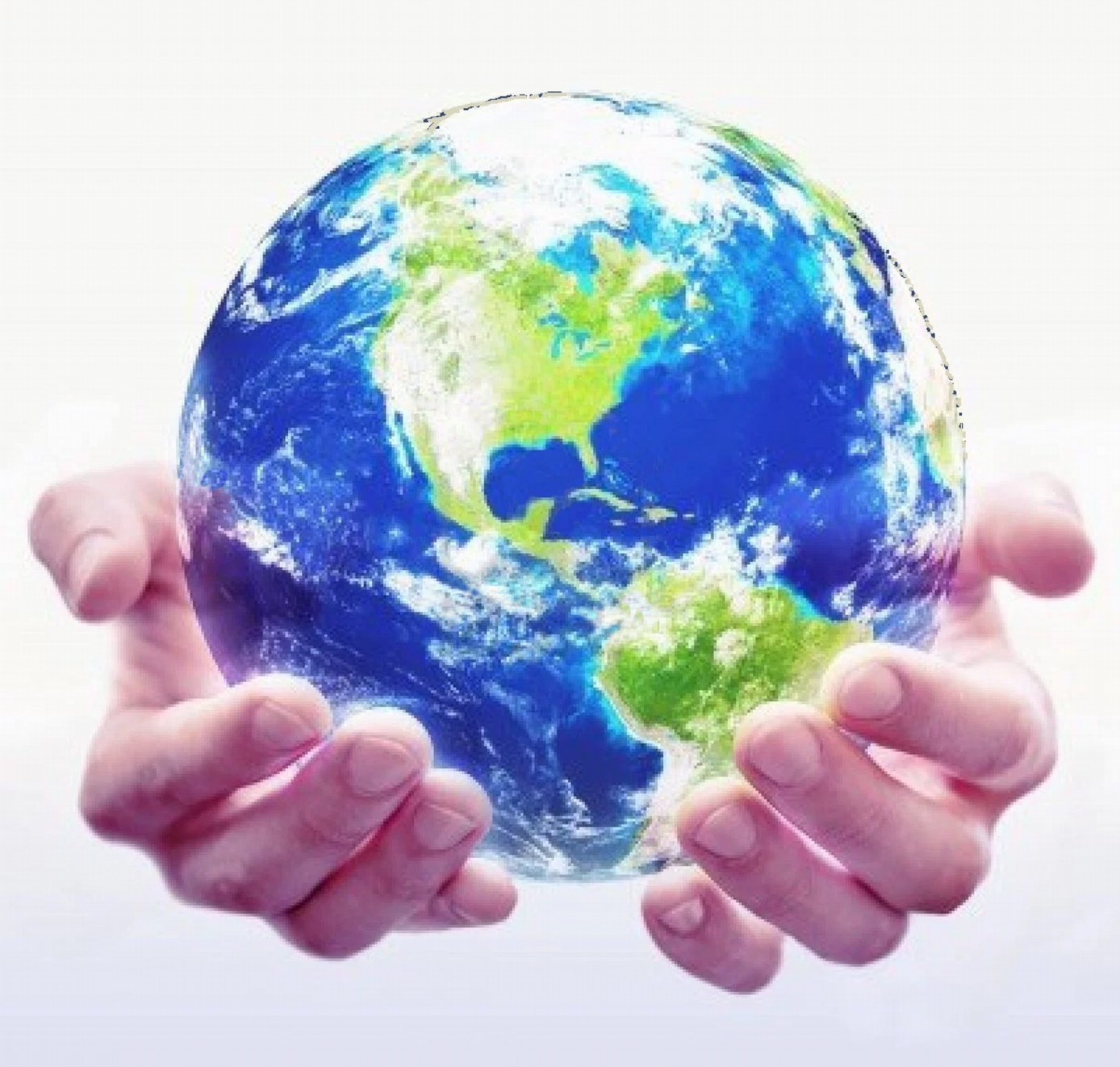 Respect for the model of the world of the other and of myself
Trust!
Enlarging trust in your model of the world
Online workshop for NLP participants in Ramallah November 28 2020
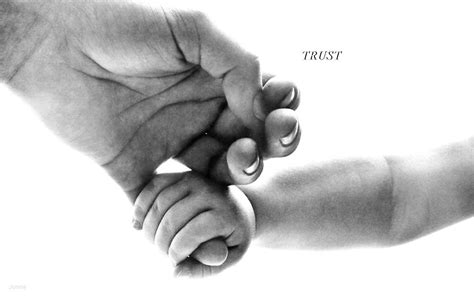 Trust
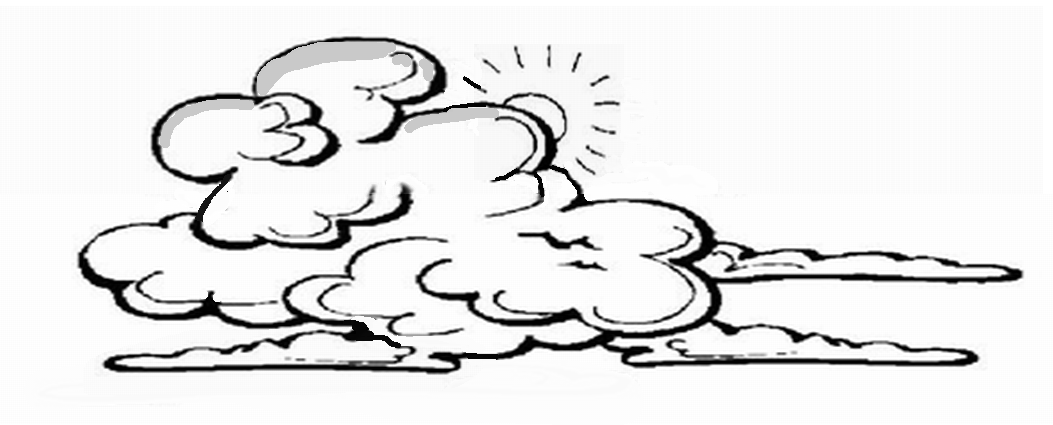 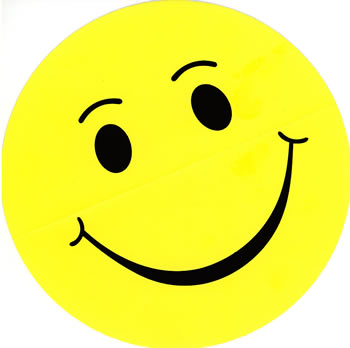 See the sun shining behind the clouds
Focus on a moment in which you felt trust, energy or balance, despite of fear, uncertainty.
Write the title of your experience in the chat.
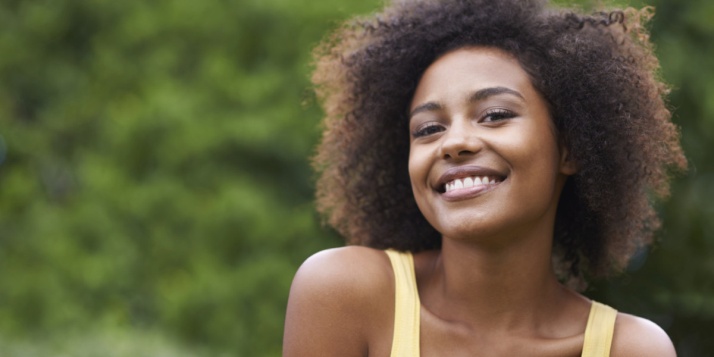 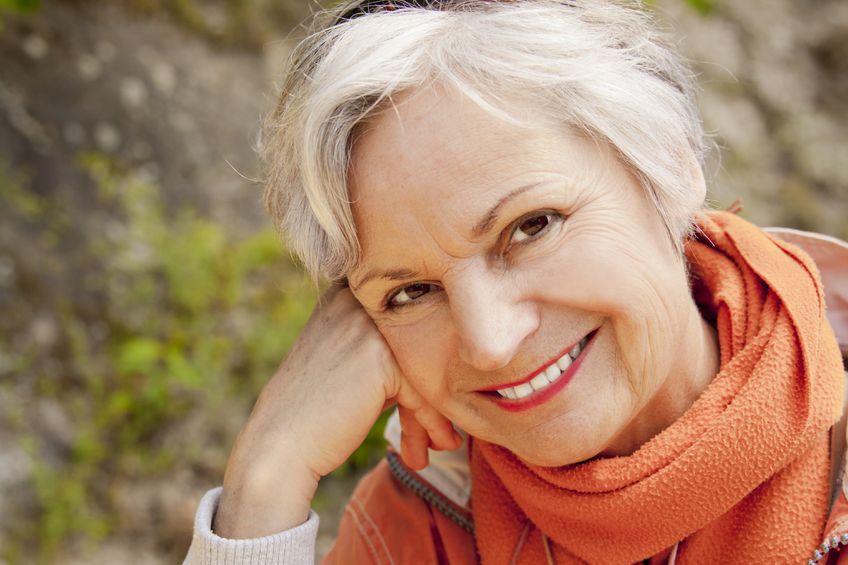 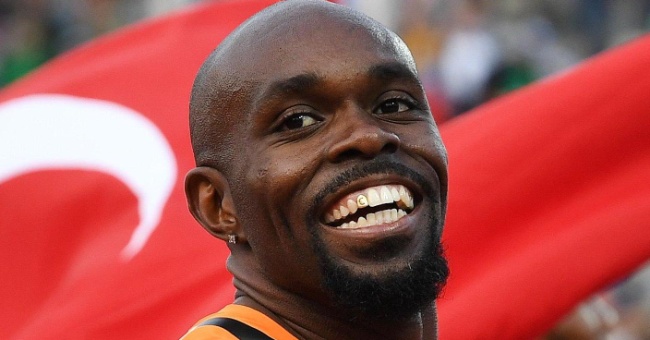 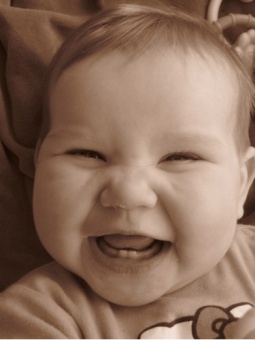 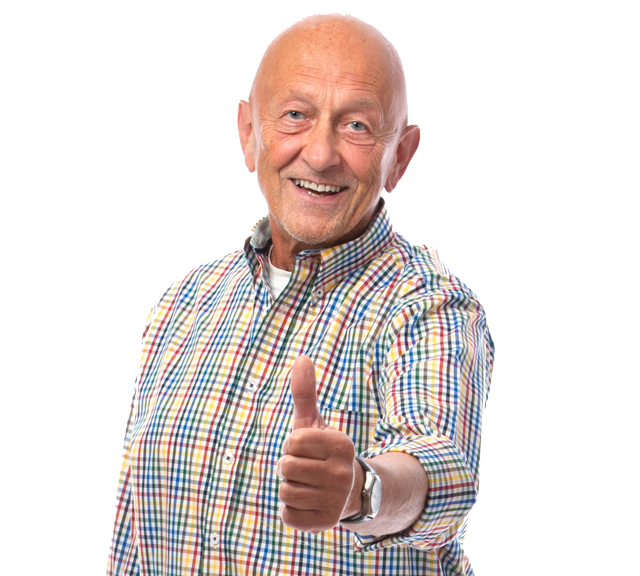 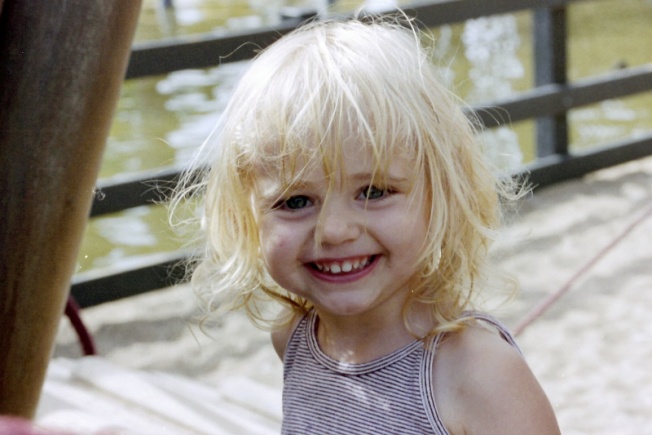 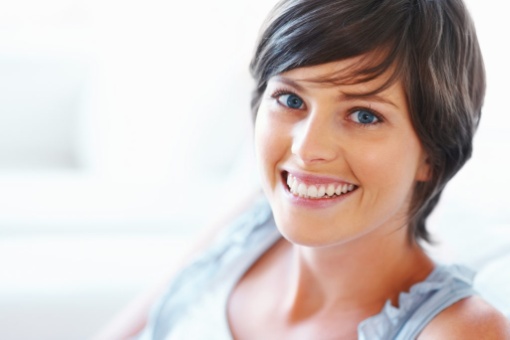 How do you built up trust?
External
Stimulus
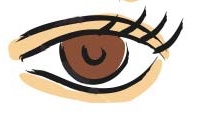 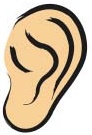 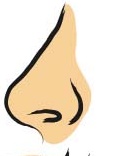 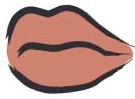 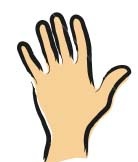 T  e  r -       r  i   t  o  r  y
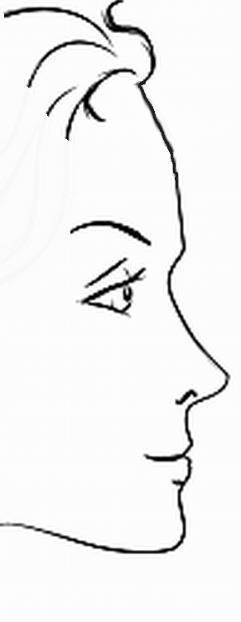 FILTERS
Internal
Representation
Delete
M  a  p
Trust
(State, Feelings)
Deform
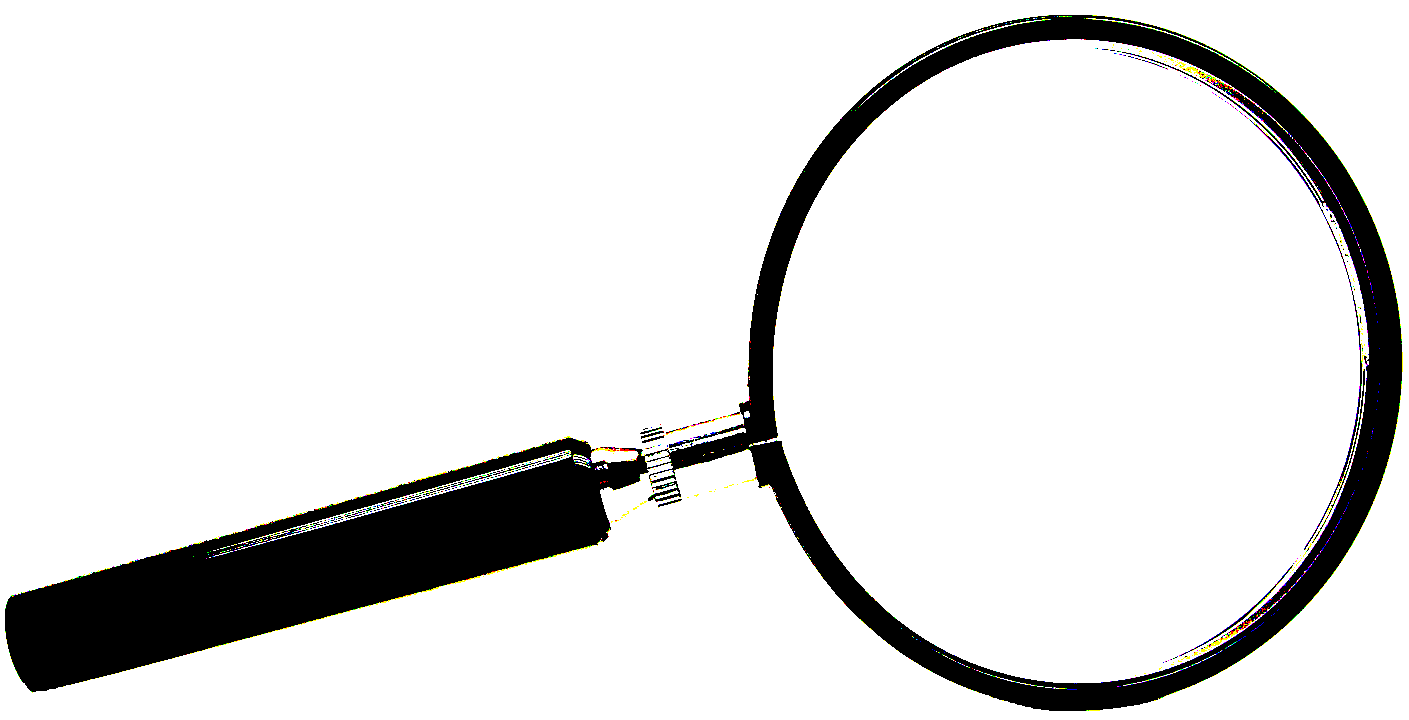 Generalize
Physiology
Behaviour
4
How do I create coffee in my head?
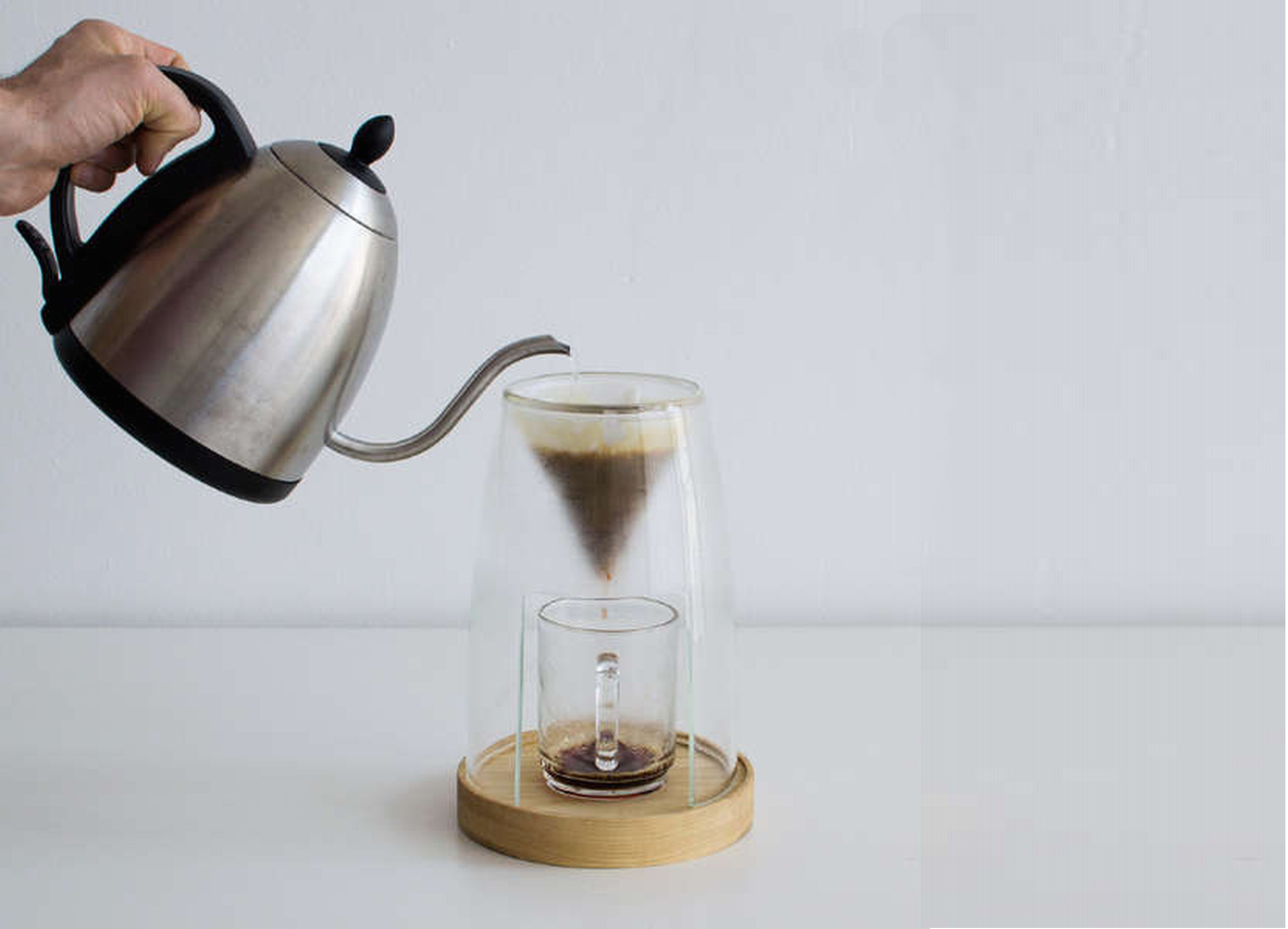 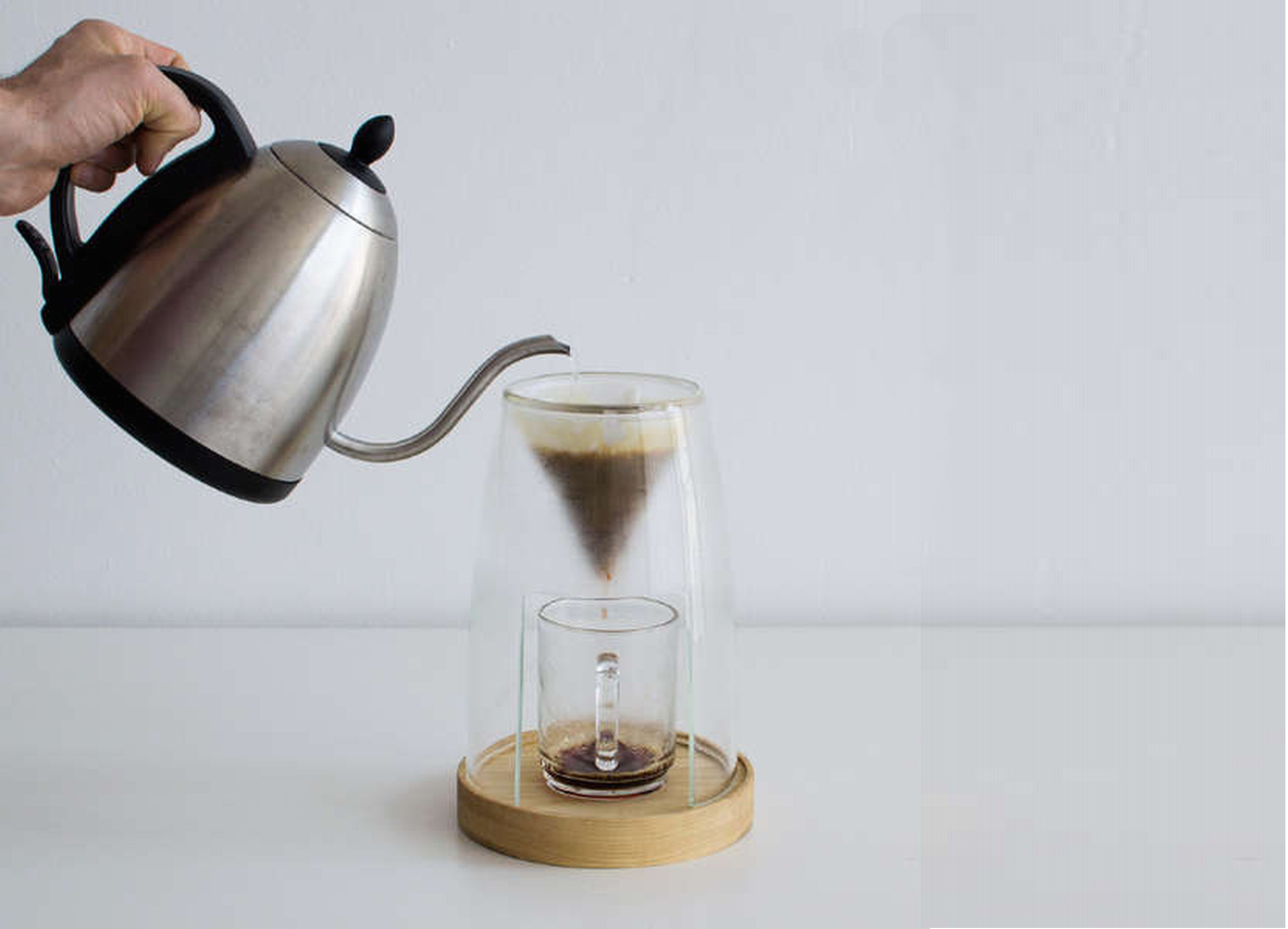 Reality = Territory
Water
My own filters:
delete, 
distort and
generalize
give
taste and colour
Ground coffee
+ filter
Coffee to drink
Map = 
Internal
representation
Once upon a time ………
Two leaning stones or ………
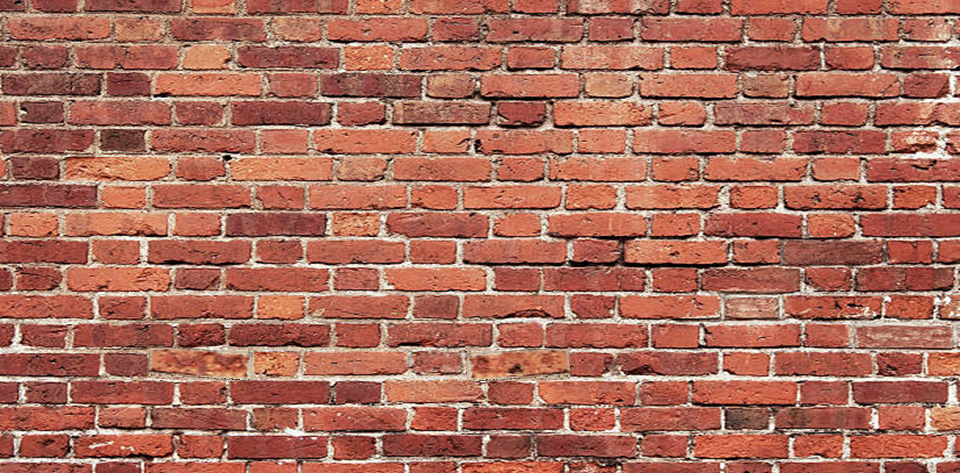 Focus more on the positive side to create respect and trust.
Often we pay more attention to the negative information about someone else.
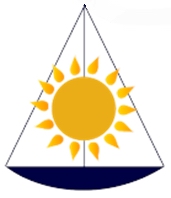 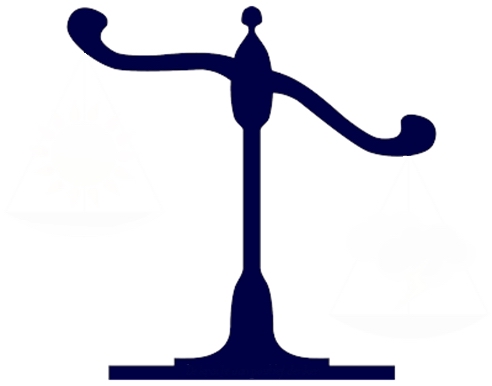 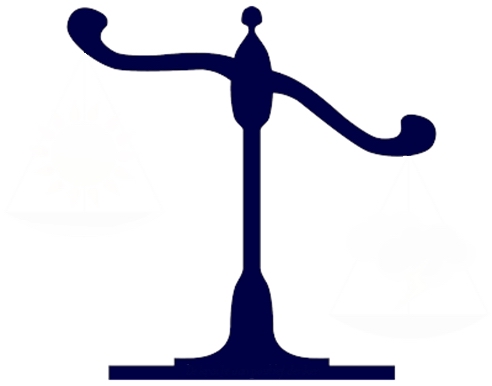 Diminish your negative beliefs.
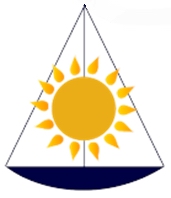 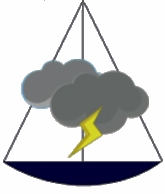 Choose to increase your attention on the positive aspects.

Focus on respect for the fact that others are different.

Recognize the positive values of other persons.

Create trust!
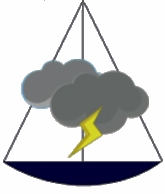 The power of positive thinking
What is my Model of the World?
Do you recognize your negative judgements?
Oh see him/her doing it again!!! 
How stupid … 
You can’t mean this? 
We did not agree to …?

The other does not what you did expect him or her to do!
This very annoying! 
The other should change!
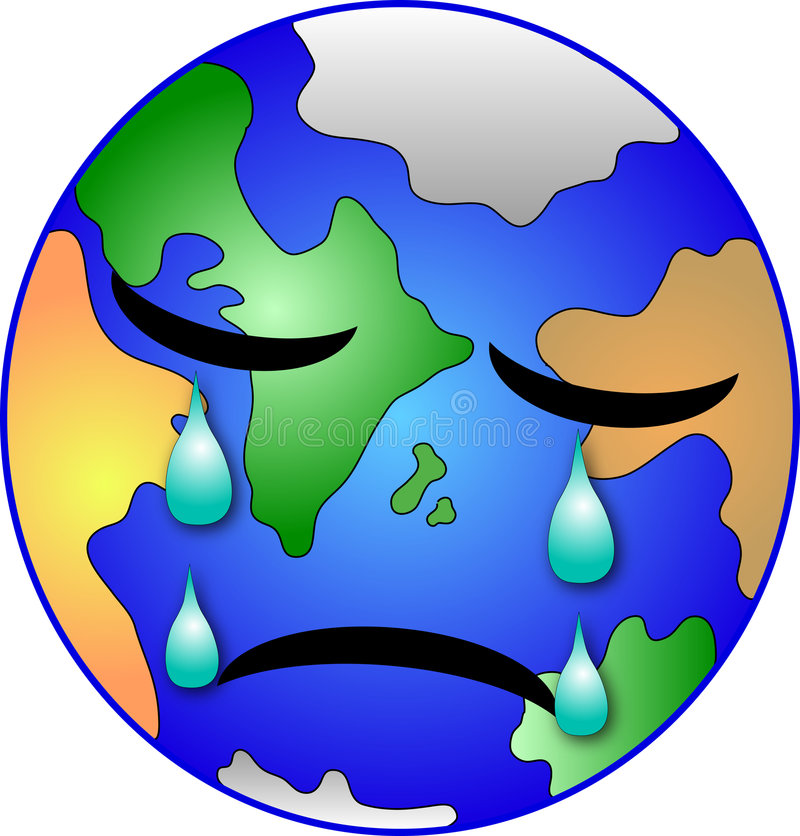 I do make my personal  picture of the reality.  
My filters determine the shapes and the colors of reality.
Respect for my own model of the world
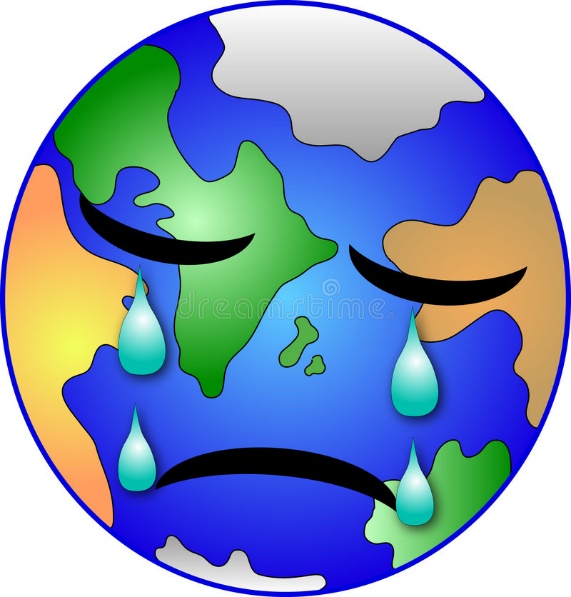 negative
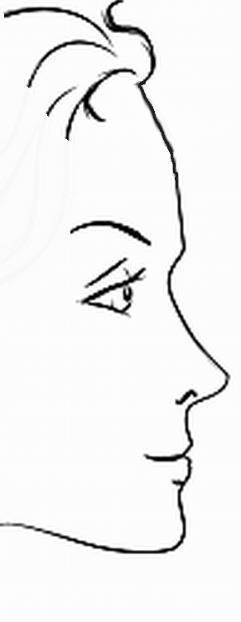 Respect
FILTERS
Delete
time/space matter/energy
Deform
language
memories
Generalize
and
decisions
metaprograms
values and beliefs
attitudes
positive
Respect the model of the world of the other
How do you change the other? That is not easy! 
Bett is to change yourself first……. This will help:
“I respect the model of the world of the other (and of myself)."
The  other does act from the own internal picture.

The own model of the world.

Connect to that model of the world.
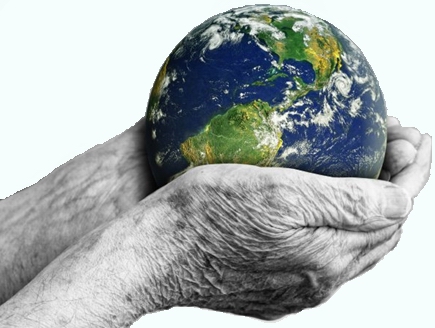 In this way you can start building trust in the other.
Circle of trust
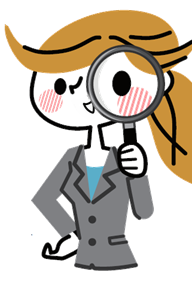 Observe
with attention
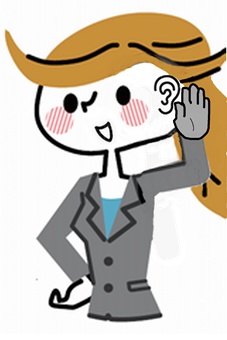 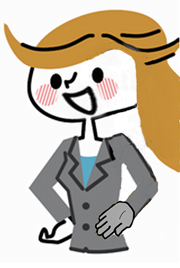 Respect
Ask questions with respect
Listen carefully
Create respect for the model of the world of the other
From respect you develop trust
Exercise
Go to a situation in which you had a lot of selftrust.
Now go to a situation in which you had trust in another person. 
Share your situations in groups of two or three.
How did you get this trust?
Click on ‘join’ to enter, we will call you back in 10 min.
How do you develop trust?
Rapport
Mutual deep trust
Create an  emphatic relationship
Respect the others model of 
the world
Respect your own model of the world
Understand the others model of the world
Understand your own model of the world
Trust the other
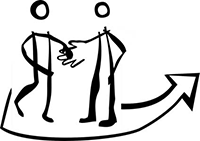 Self trust
Anchor trust on your knuckles.
self-trust
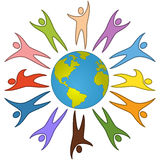 Trust in others
respect
acceptation
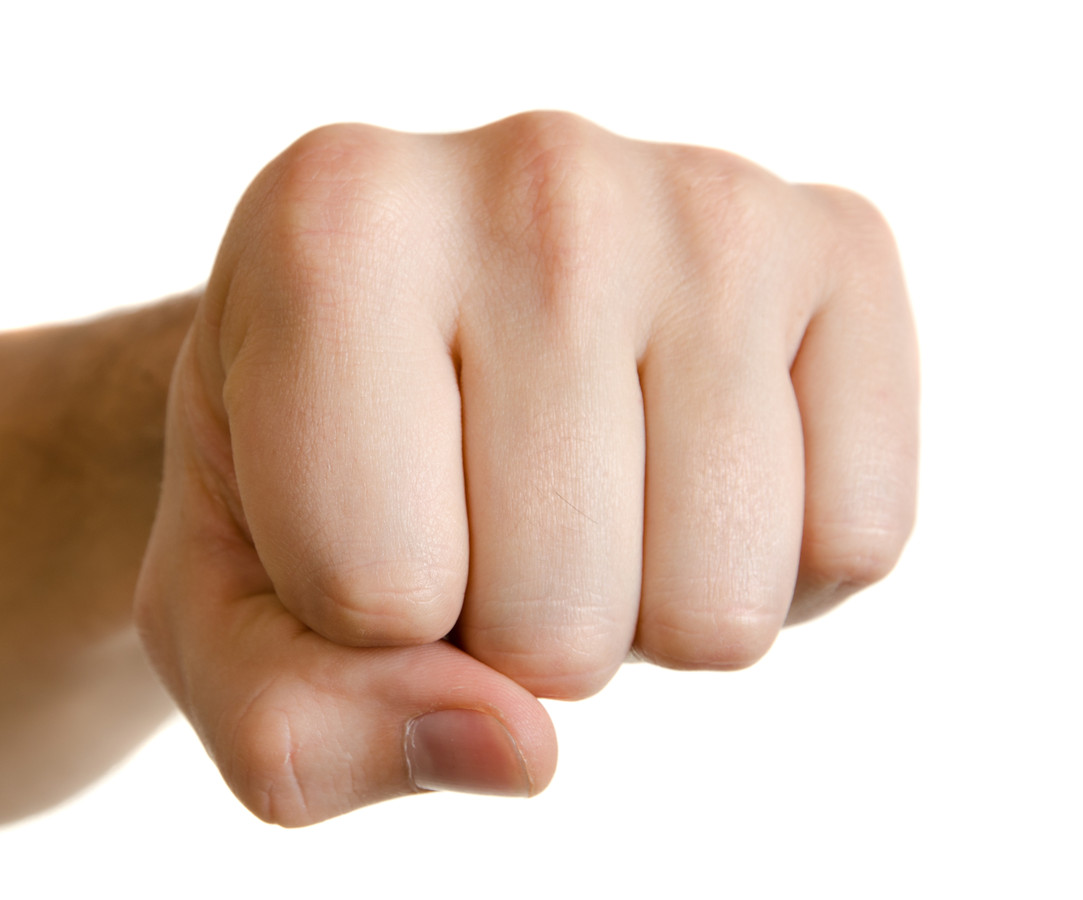 Trust in the model 
of the world of others
With self trust I fully connect myself with …….
visualisation
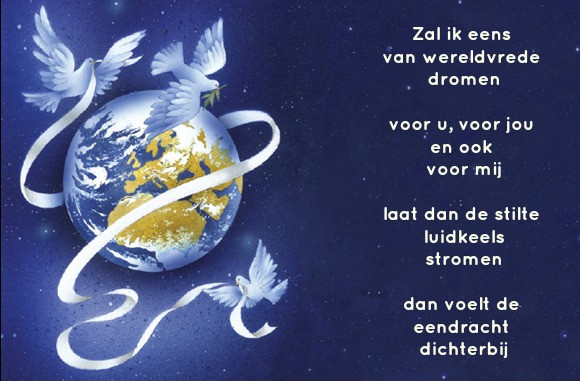 Peace in the world
Health and balance of the earth
Trust in change in a positive direction
Respect and love for each other
Sustainability for everyone
The will to create balance
Grandparents, parents, children and grandchildren
Mother Earth
My inner truth
Gratitude
Trust in myself
Trust in the people around me.
Write in the chat what you take with you from this workshop.
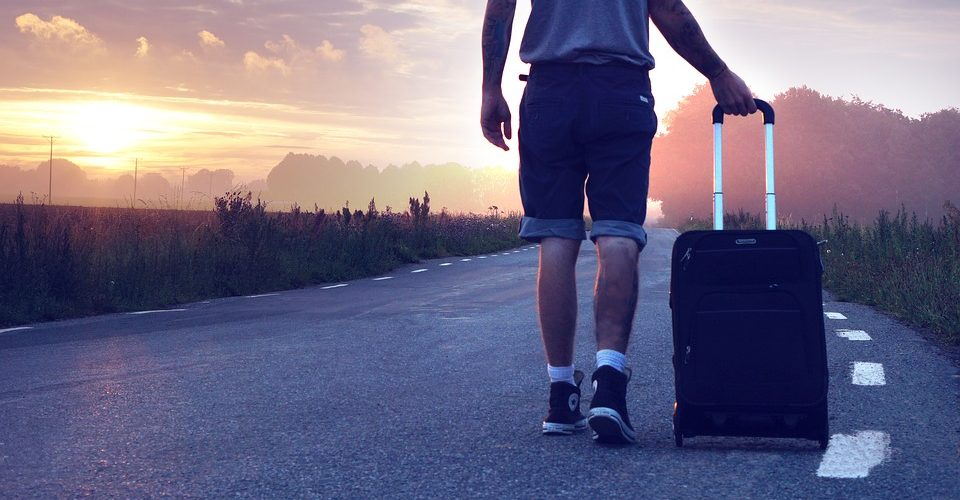